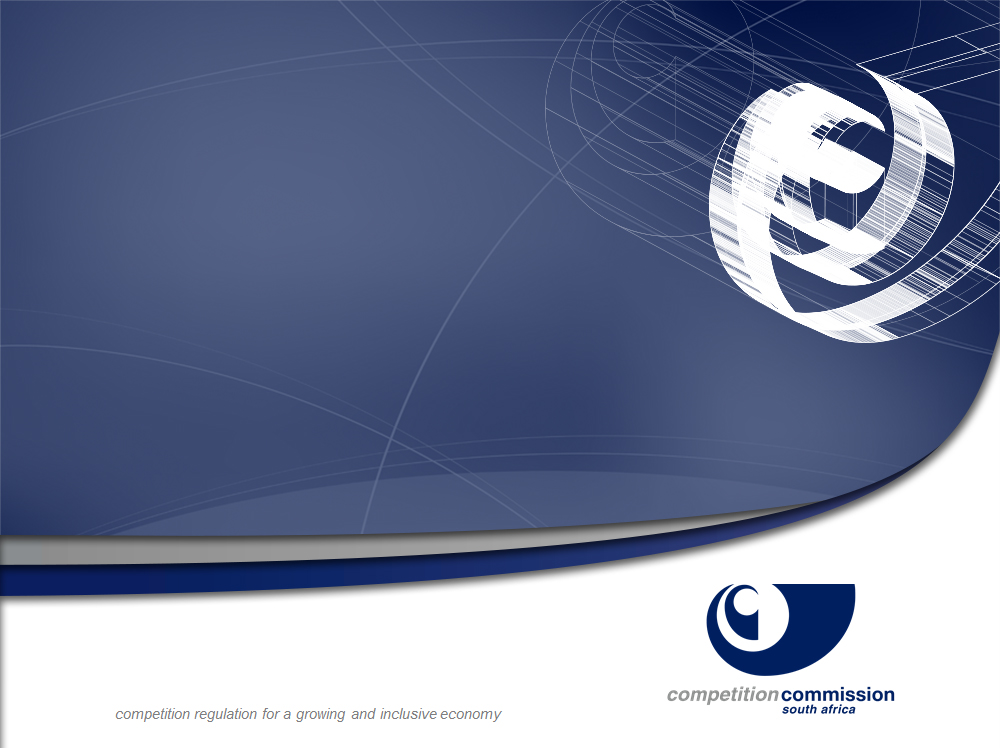 Investigations in the 
steel industry
		AMSA settlement in focus
Deputy Commissioner (acting): Hardin Ratshisusu  

14 September 2016
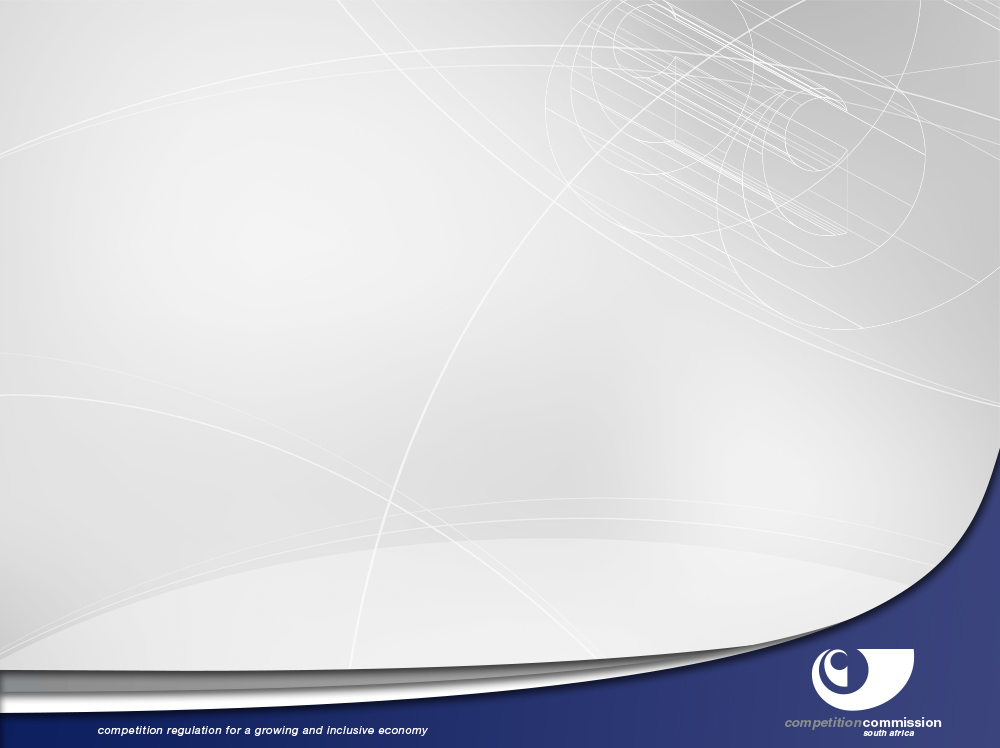 OUTLINE
Legislative mandate 
Institutions 
Why focus on the steel industry
History of AMSA’s pricing of flat steel
Flat steel imports into South Africa 
Cases involving AMSA
Settlement between the Commission and AMSA
 Other interventions by the commission in steel
 Way forward
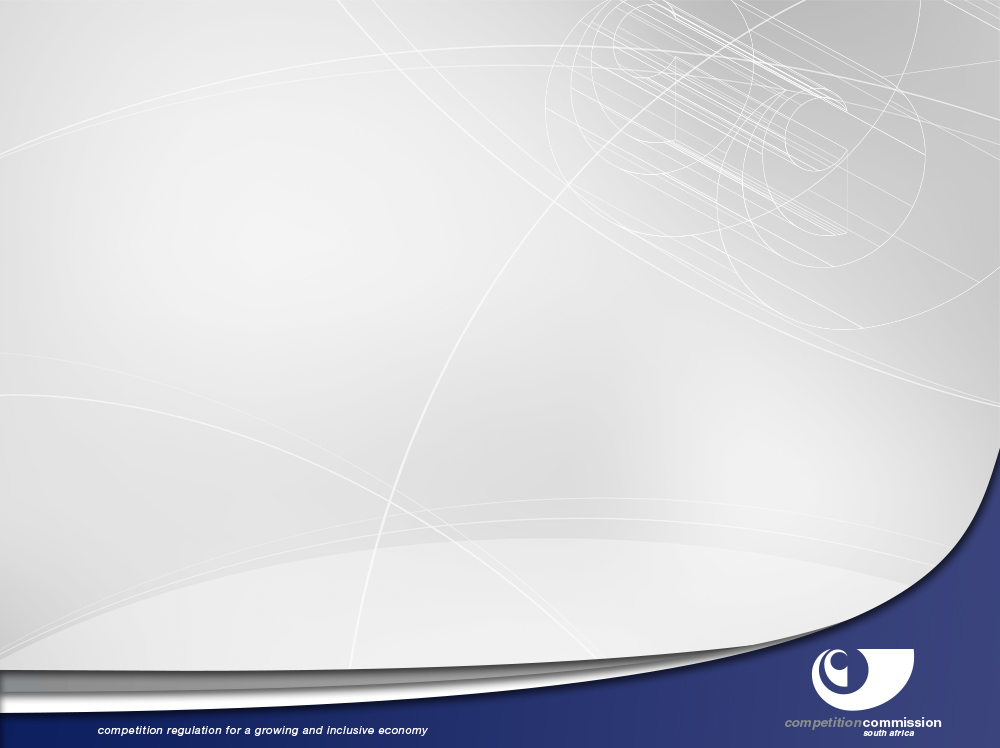 LEGISLATIVE MANDATE
Purpose of the Competition Act is to maintain competition in order to: 

Promote the efficiency, adaptability and development of the economy
Provide consumers with competitive prices and product choices
Promote employment and advance the social and economic welfare of South Africans
Expand opportunities for South African participation in world markets and recognise the role of foreign competition in the Republic
Ensure that small and medium-sized enterprises have an equitable opportunity to participate in the economy
Promote a greater spread of ownership, in particular to increase the ownership stakes of historically disadvantaged persons
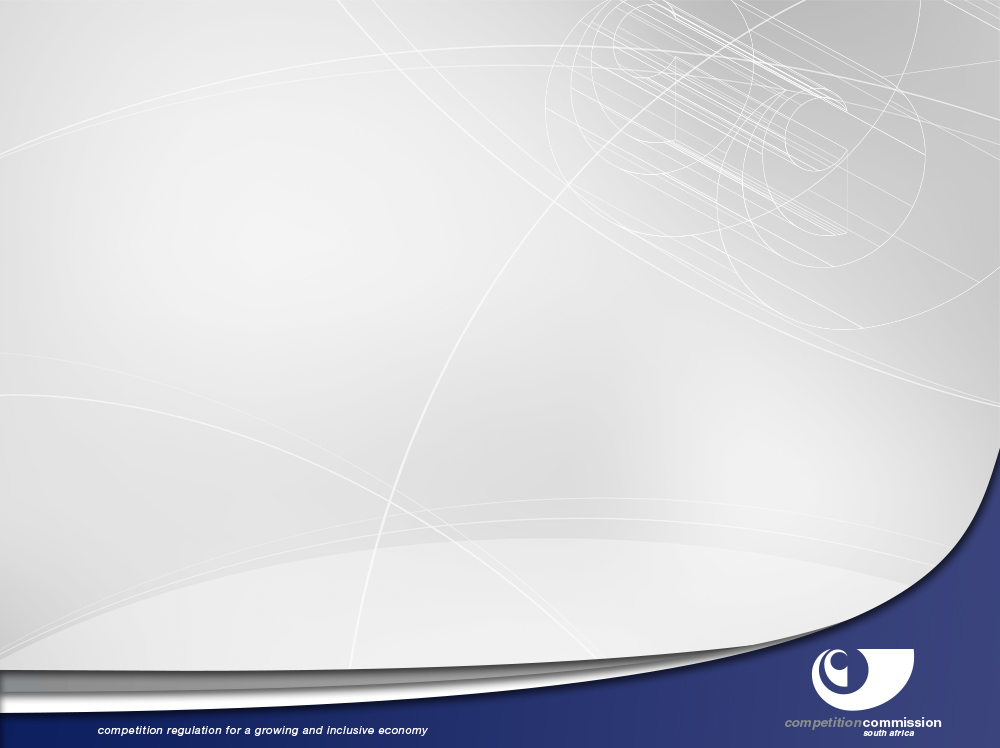 INSTITUTIONS
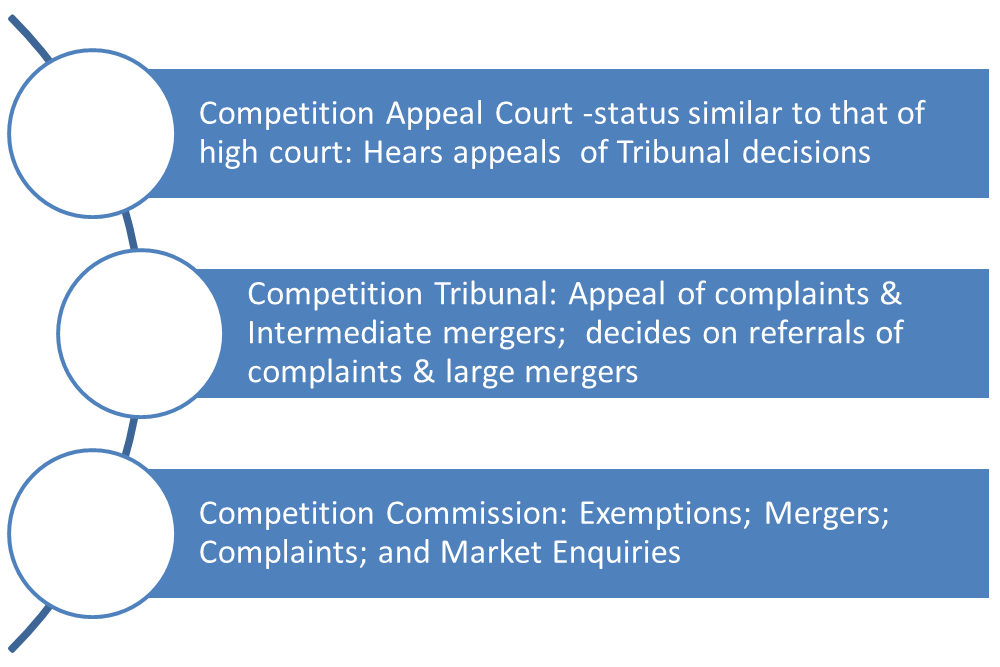 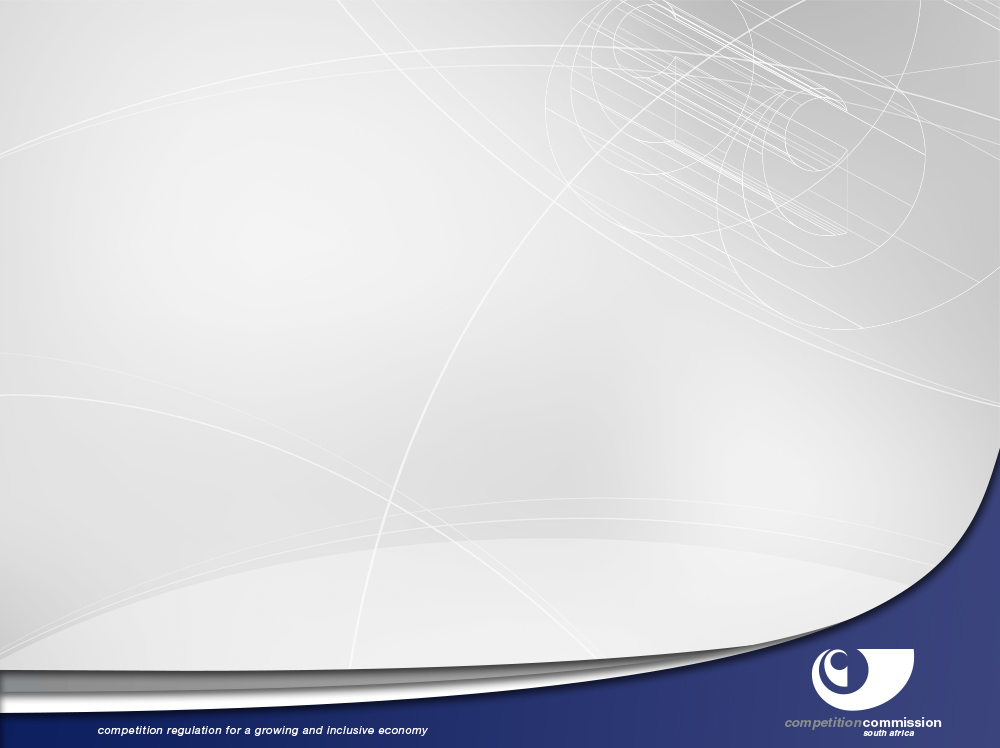 WHY FOCUS ON THE STEEL INDUSTRY?
In terms of the Commission’s prioritization framework, intermediate industrial products which include steel have been identified as a priority sector.

Steel is an essential input to ensure the success and sustainability of many strategic and key sectors of the economy.

AMSA dominates the domestic steel industry in both flat and long steel markets.
In respect of flat steel, AMSA competes with Duferco Steel Processing, Safal Steel South Africa and Highveld (which is currently under business rescue). 
In long steel AMSA competes with SCAW, Highveld and Cape Gate.

71% of steel produced by AMSA is used in 3 key industrial sectors- construction; energy , mining, chemicals and water; and automotive.

Downstream beneficiation is important for widening South Africa’s manufacturing base.

A competitive primary steel industry is essential for the development of the downstream industry.
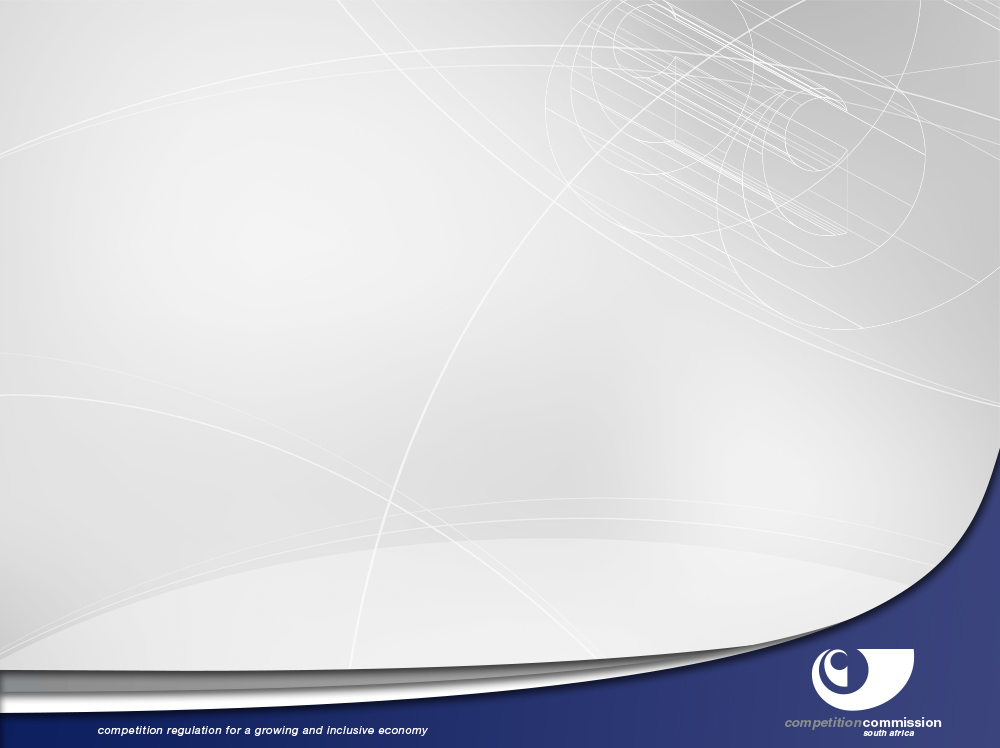 HISTORY OF AMSA’S PRICING OF FLAT STEEL
Prior to 2005/06 – Import Parity Pricing (IPP) model taking into account volume and settlement discounts
Investigations into allegations of excessive pricing and price discrimination
 2006/08 - Basket pricing model for all products (except the automotive and packaging business)
Investigations into allegations of price fixing {flat steel and long steel} and price discrimination
2009  - Hybrid pricing model combining basket and IPP model
Investigations into allegations of price fixing {scrap metal)
2010 - IPP model with the following main references:
HRC - Russia Black Sea FOB prices
Rebar – Turkey FOB 
Tribunal decision in Mittal 1
Investigations into allegations of excessive pricing {flat steel}
2013 Q4 - IPP model with China FOB prices as main reference 
2014 to date - IPP model with all prices referenced to Chinese prices (currently with 10% tariff)
	China IPP = Consensus price + sea freight (Durban) + Financing, Discharge and 	inland logistical cost (Gauteng) + local value added advantage (trade margin)
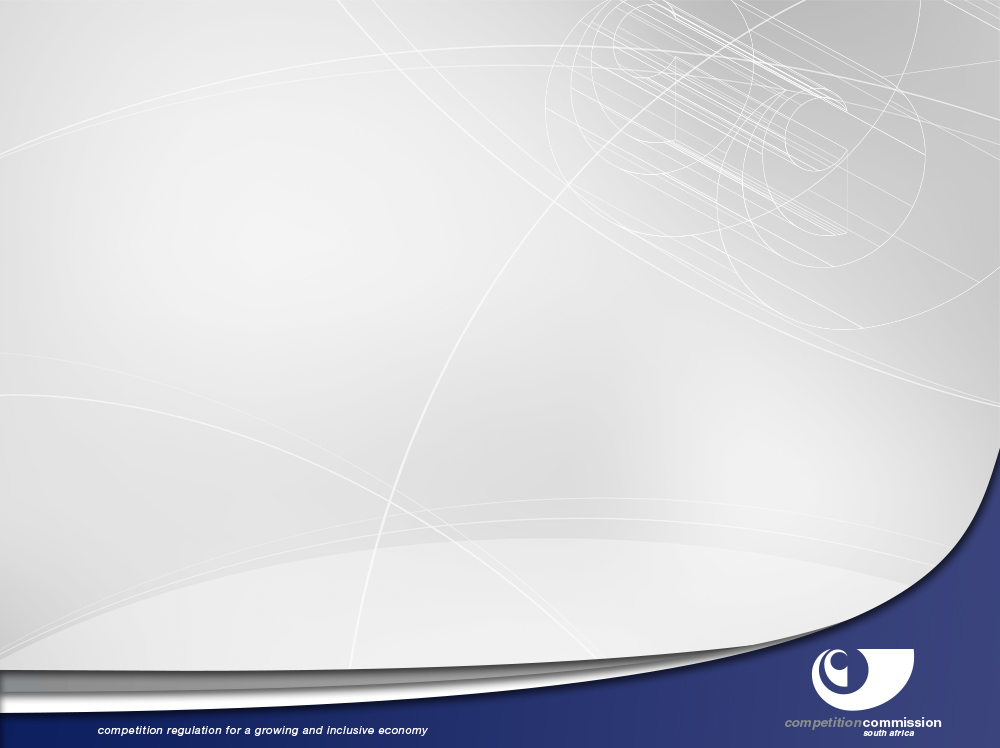 FLAT STEEL IMPORTS INTO SOUTH AFRICA
Significant surge in flat steel imports into South Africa between 2010 and 2015 

HRC account for highest increase of imports of 473%  (2010-2015) 

Rise in HRC imports implies competitive pressure on AMSA which relies largely on HRC sales

Surge in imports triggered approval of tariffs on galvanised and colour coated 

Further tariff increases proposals on other flat steel products are advanced.
 
Import duties of 10% have since been imposed across ten primary steel categories, including HRC.

AMSA has applied for an additional 30%  safeguard duty on imports.
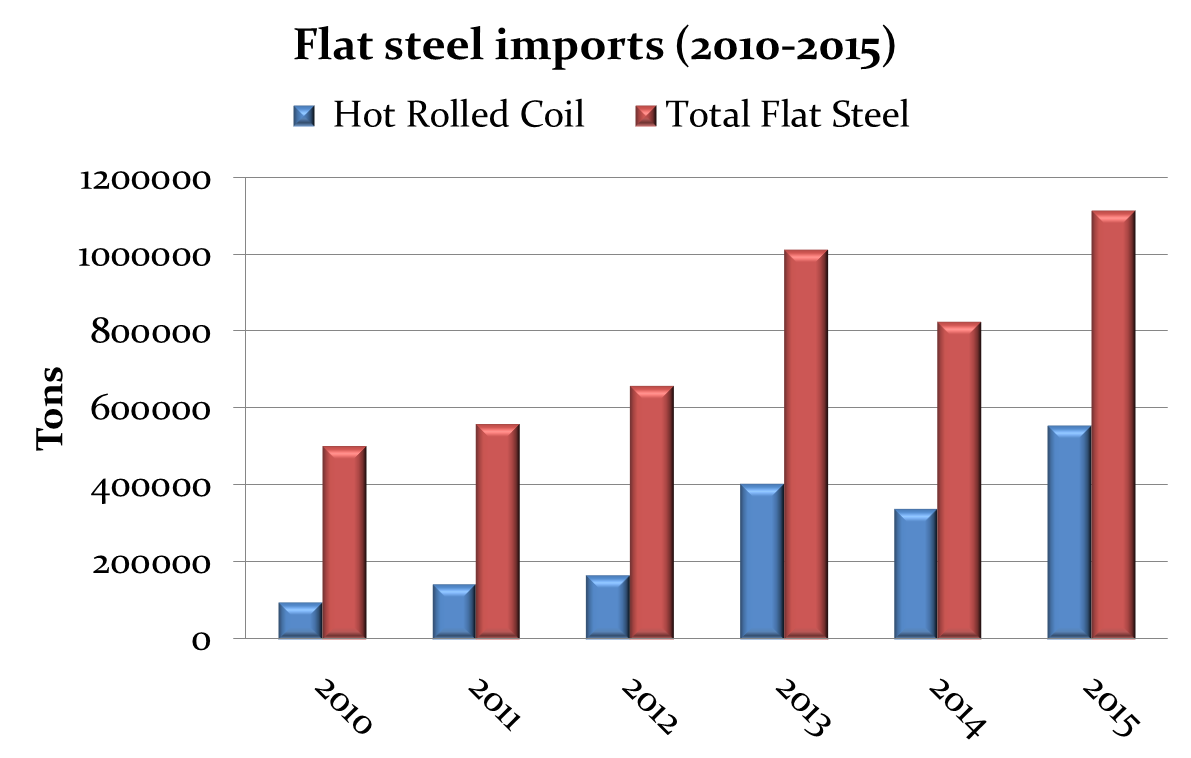 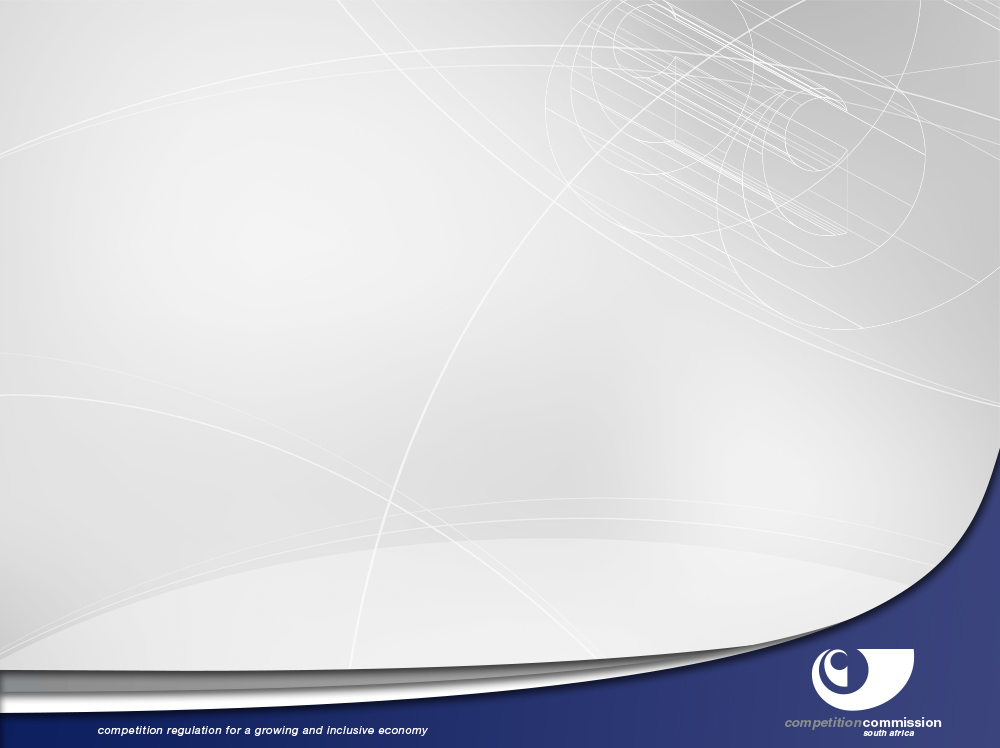 CASES INVOLVING AMSA
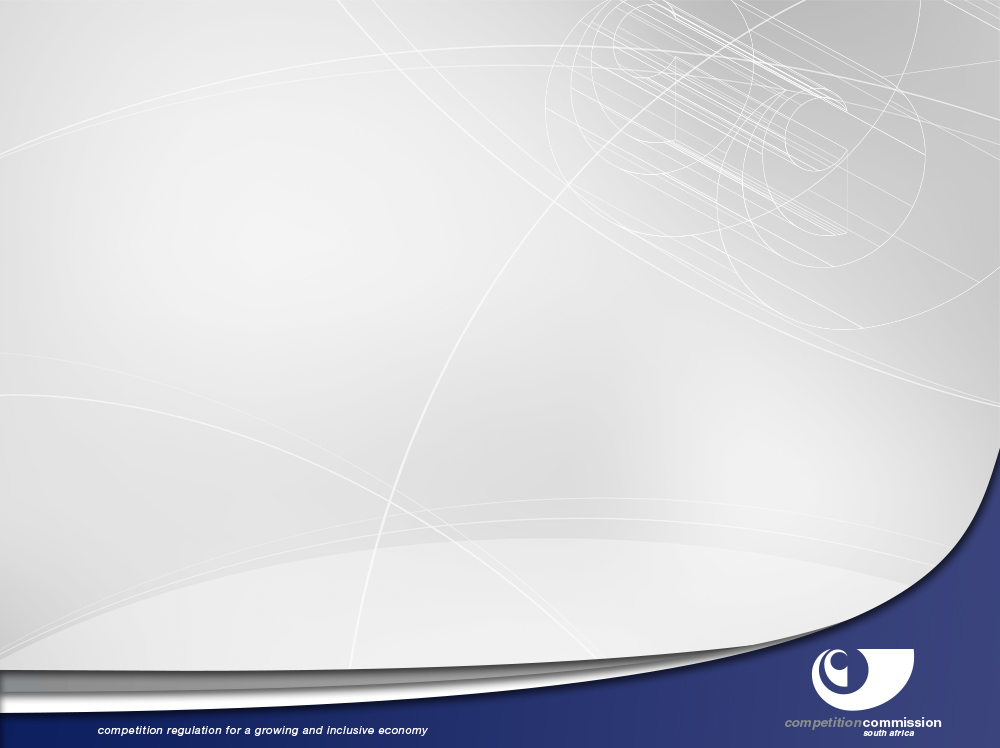 CASES INVOLVING AMSA (continued)
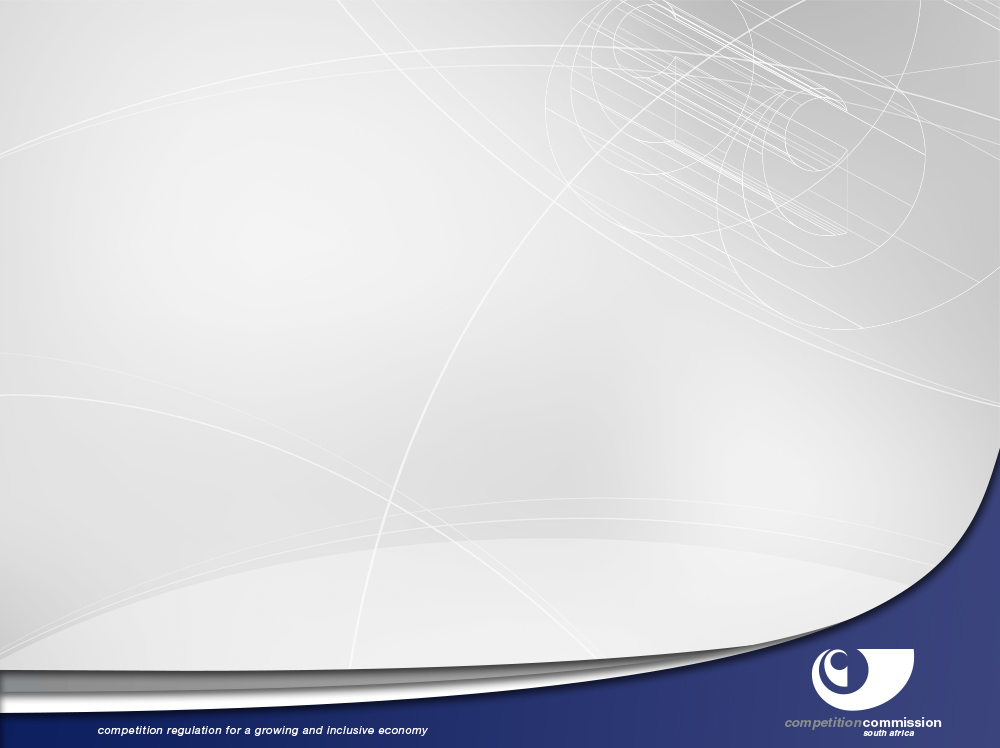 CASES INVOLVING AMSA (continued)
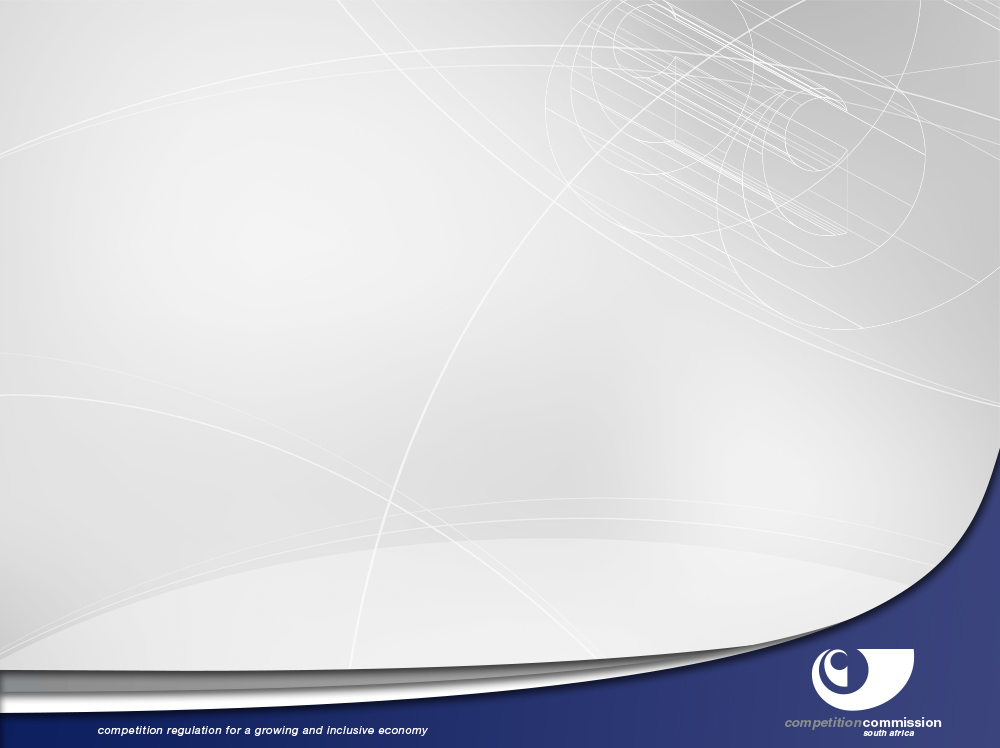 SETTLEMENT BETWEEN COMMISSION AND AMSA
On 22 August 2016, the Competition Commission filed the settlement agreement concluded between the Commission and AMSA for confirmation as an order of the Competition Tribunal.

The settlement is an omnibus settlement agreement covering the abovementioned 6 (six) complaints against AMSA.

The salient features of the settlement agreement are as follows:

Fine

AMSA has a agreed to a fine of R1.5 billion payable over 5 (five) years (plus interest after 18 months) in 5 annual installments of not less that R300 million.
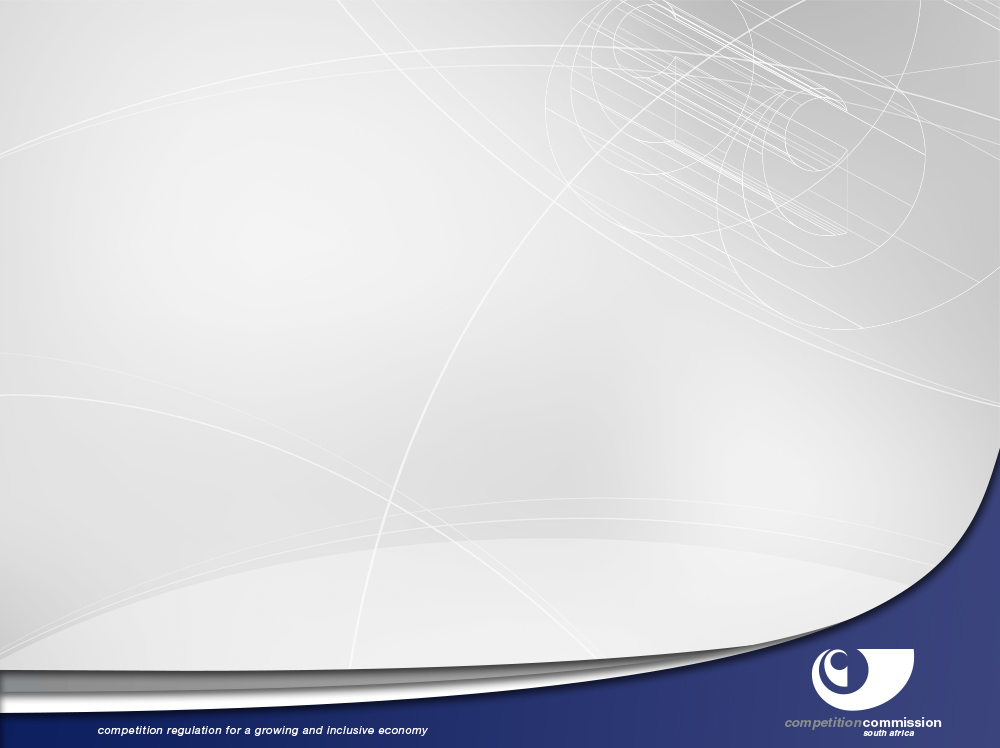 SETTLEMENT BETWEEN COMMISSION AND AMSA (continued)
Admissions

AMSA admits that it engaged in collusion with CISCO, Scaw and Cape Gate by fixing prices and discounts, allocating customers and sharing commercially sensitive information in the market for the manufacture of long steel products. 

AMSA also admits that it fixed the purchased price of scrap metal with Columbus Steel, Cape Gate and Scaw. 

In respect of the flat steel complaint and the Barnes Fencing complaints, AMSA admits the conduct as alleged by the Commission but does not admit that this conduct constituted a contravention of the Competition Act. 

In relation to the pricing complaint, AMSA does not admit that it acted in contravention of the Competition Act. However, it has agreed to remedies to address competition concerns arising from its pricing conduct.
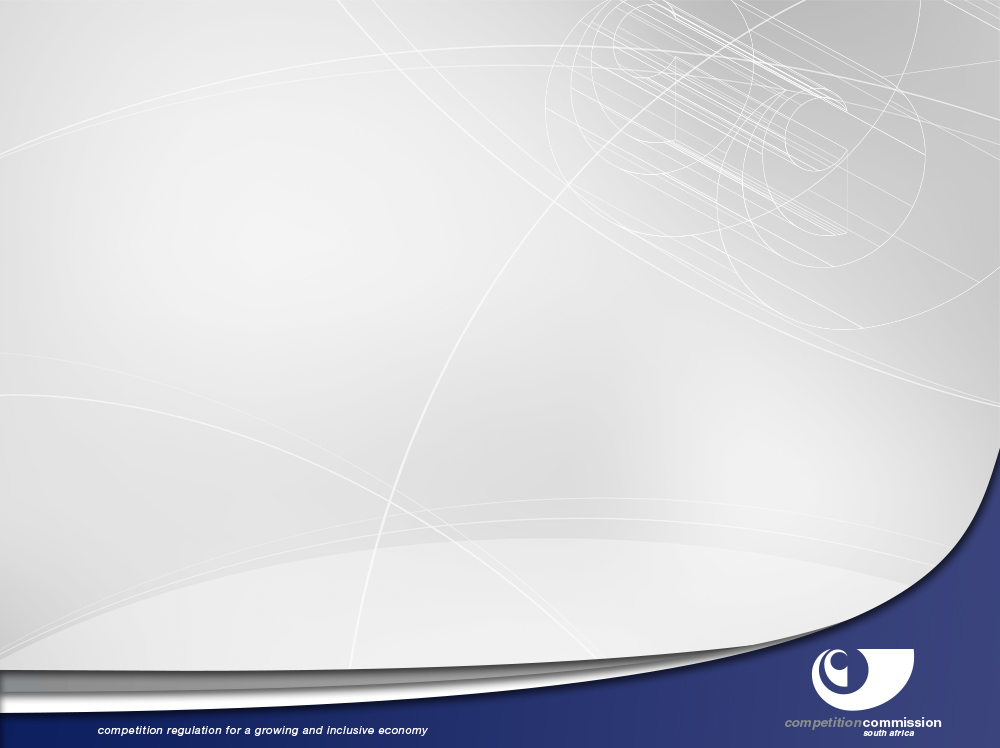 SETTLEMENT BETWEEN COMMISSION AND AMSA (continued)
Pricing remedy

AMSA has agreed that it shall for a period of 5 years not be permitted to earn an EBIT (earnings before tax and interest) margin percentage greater than 10% on flat steel products sold in South Africa over a 12 months period linked to AMSA’s financial year.  

The 10% EBIT cap is subject to variation up to a maximum of 15% if the difference between the raw material basket cost and the basket price (raw material basket spread) exceeds or is forecast to exceed USD350/t for a period of at least 3 months.

Capital Investment

AMSA has committed an additional capital expenditure of R4.5 billion over 5 years subject to its being feasible and affordable.

This settlement agreement is an important milestone in the Commission’s fight against cartels.  The pricing remedy is a safeguard mechanism to constrain AMSA’s exercise of its pricing power in order to protect the downstream industries.
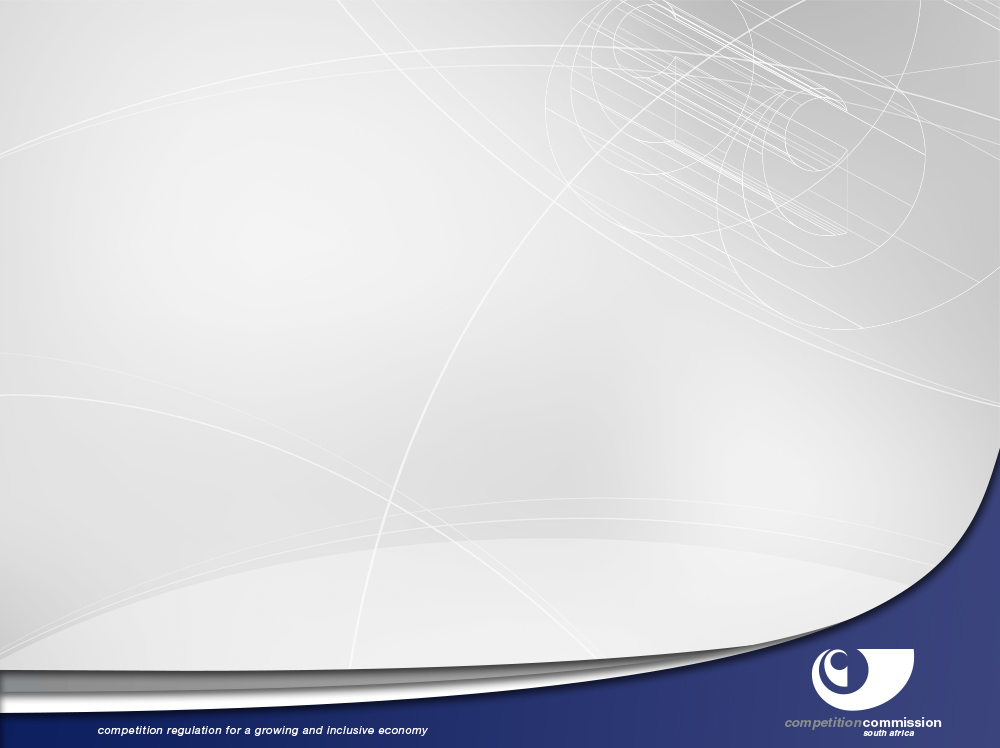 OTHER INTERVENTIONS BY THE COMMISSION IN STEEL
In addition to the six complaints forming the subject matter of the AMSA settlement, there have been interventions by the Commission in the steel market involving  cartels in scrap, rebar, reinforcing mesh, mining roof bolts and wire and wire products.  These interventions are summarized below:
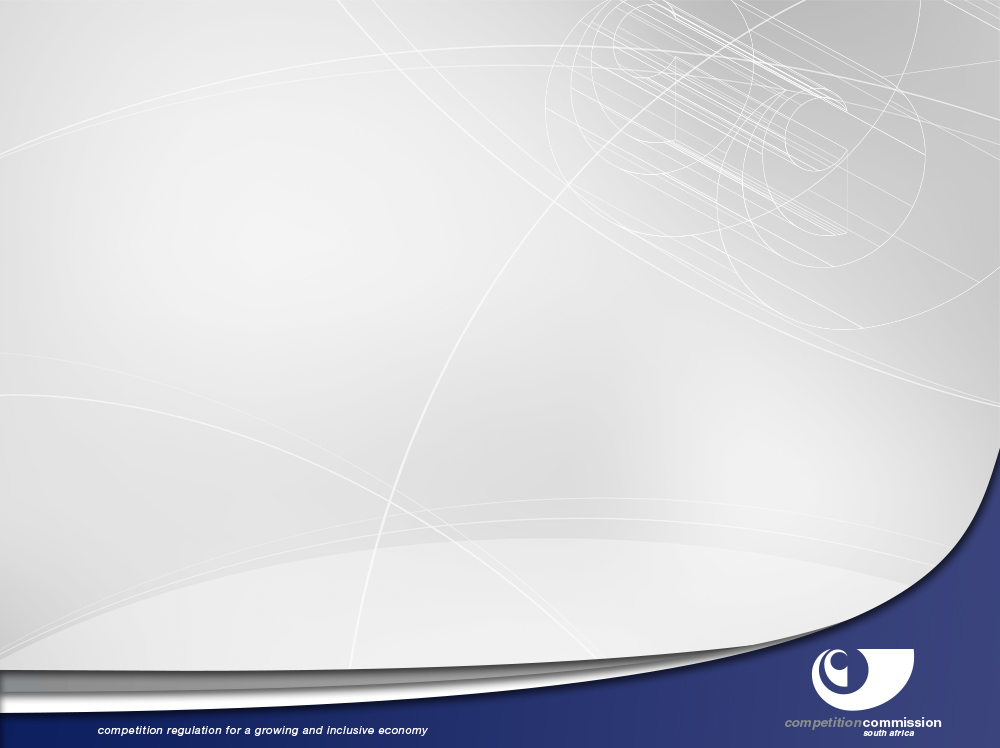 OTHER INTERVENTIONS BY THE COMMISSION IN STEEL – 2006 to date (continued)
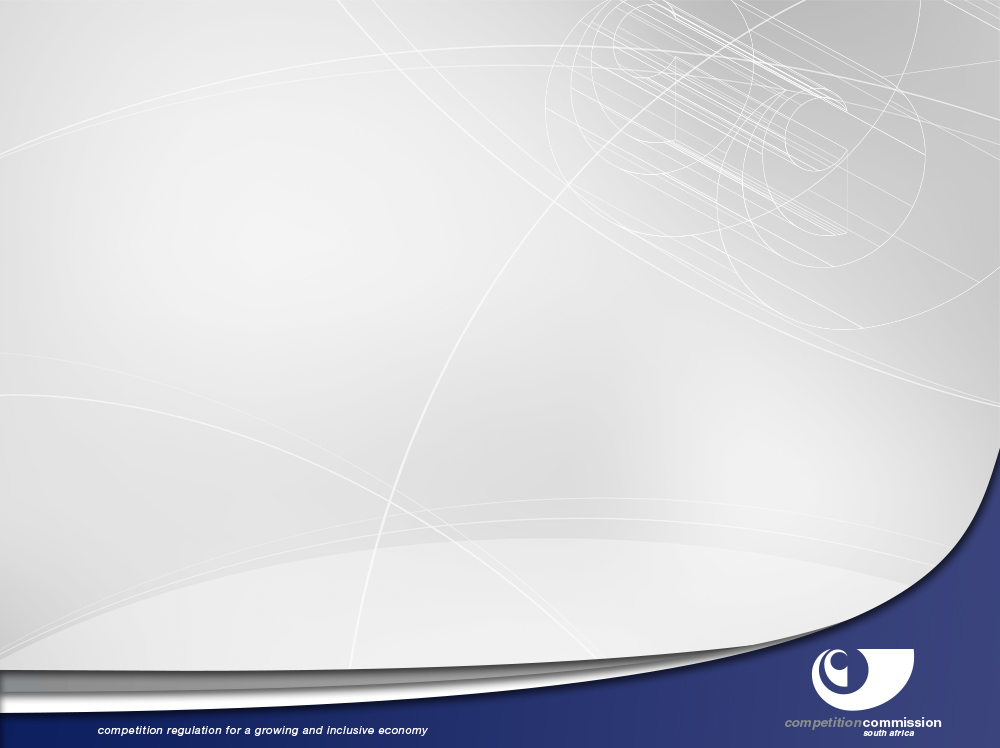 OTHER INTERVENTIONS BY THE COMMISSION IN STEEL – 2006 to date  (continued)
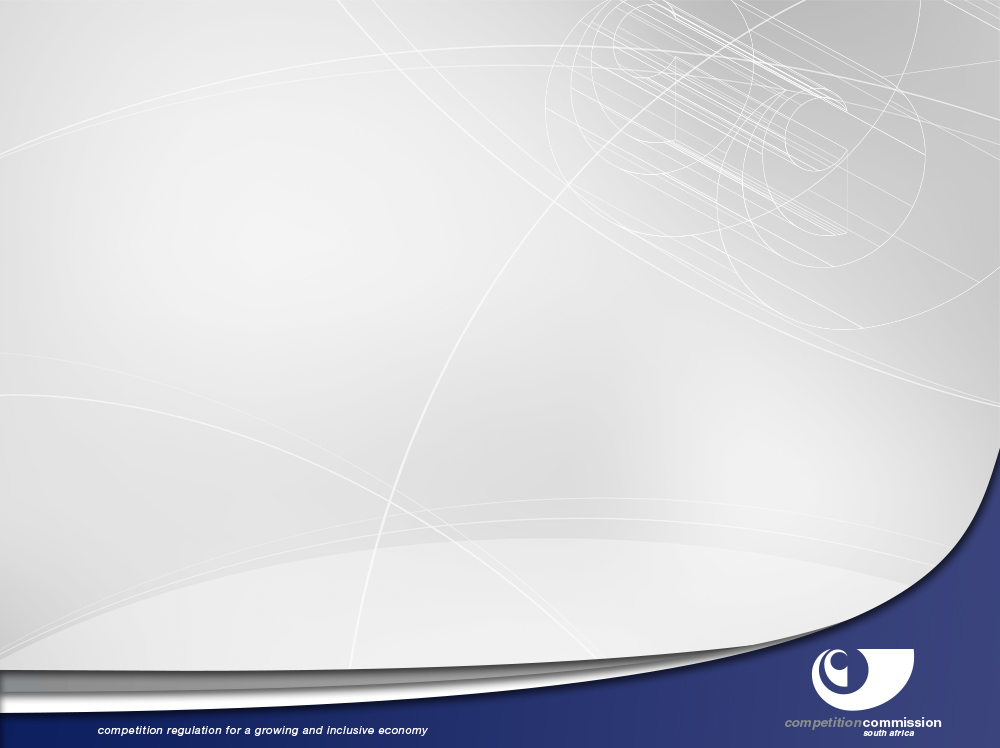 WAY FORWARD FOR THE STEEL INDUSTRY
The Commission’s interventions in the steel sector confirm that it is a sector amenable to exploitative pricing and collusion at the primary steel production level; and collusion at the steel beneficiation level (conversion of steel into intermediate products).

The pricing remedy contained in the settlement agreement between the Commission and AMSA seeks to strike a balance between AMSA’s sustainability and the protection of the downstream industries against AMSA’s pricing power.
 

The Commission will continue to monitor AMSA’s pricing policy and compliance with the 10% EBIT margin cap; and the impact of the pricing remedy on the downstream industries.

The Commission will finalise the prosecution of the remaining respondents in the long steel cartel, flat steel cartel and the scrap metal cartel.

Currently, Chinese imports constrain AMSA’s pricing power. 

Ultimately, what the economy needs is a globally competitive steel industry to spur economic growth.
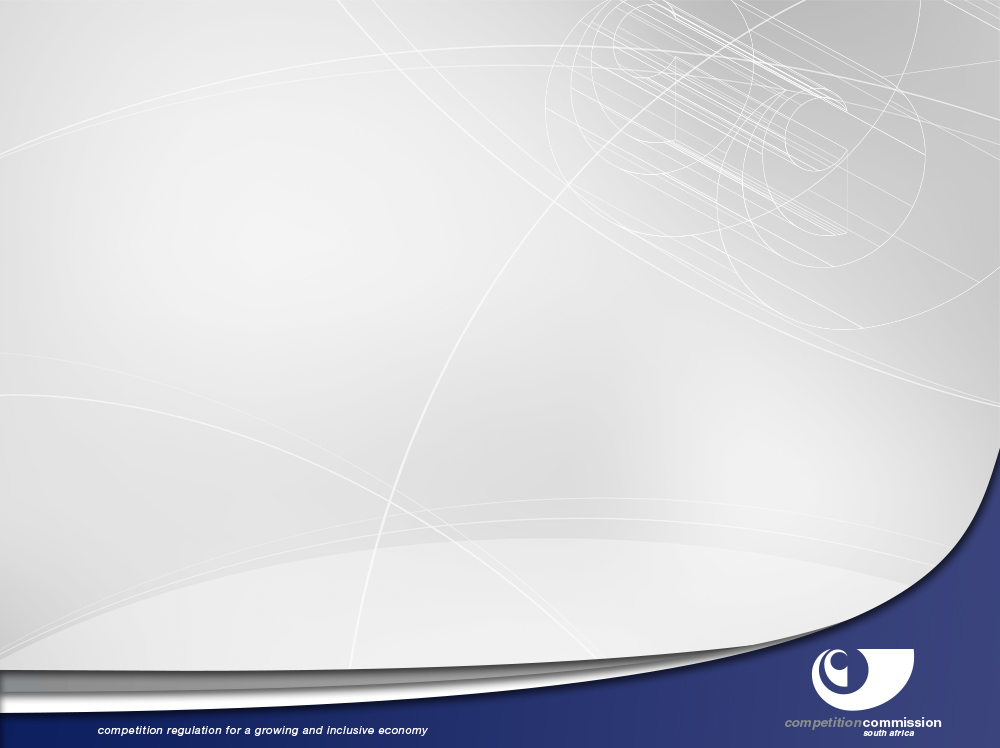 THANK YOU

Contact details:Tel: 012 394 3295e-mail: hardinr@compcom.co.za Follow the Commission  on Twitter @CompComSA Follow me on Twitter @hardinratshi